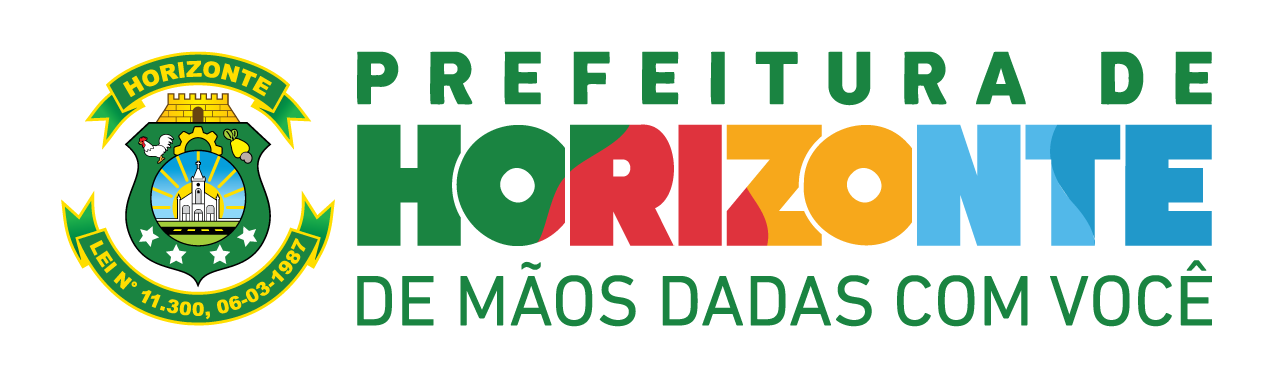 APRESENTAÇÃO
GESTÃO DA SAÚDE – 2º QUA 2022
Fundamentação Legal
Relatório Detalhado de Gestão da Saúde (SUS), 
atendendo ao que dispõe o art. 36, § 5º da Lei Complementar nº 141

“Art. 36.  O gestor do SUS em cada ente da Federação elaborará Relatório detalhado referente ao quadrimestre anterior, ...;  

§ 5º.  O gestor do SUS apresentará, até o final dos meses de maio, setembro e fevereiro, em audiência pública na Casa Legislativa do respectivo ente da Federação, o Relatório de que trata o caput.”
Receita
TOTALR$ 53.987.706,97
Transferências de recursos do SUS por bloco - União
Demonstrativo da receita por fonte de recurso
Demonstrativo da receita por fonte de recurso
Demonstrativo da receita por fonte de recurso
Demonstrativo da receita por fonte de recurso
Despesa total com ações e serviços públicos de saúde
Despesa total com ações e serviços públicos de saúde
Despesa com saúde executadas em consórcio público
Aplicação 15%
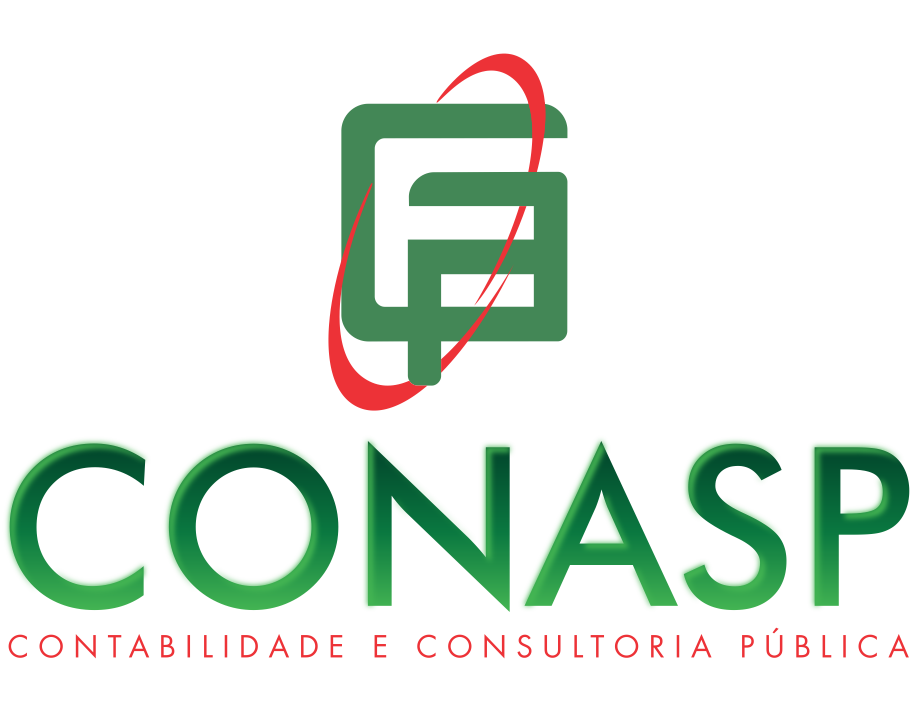 “O primeiro dos bens, depois da saúde, é a paz interior.”

François La Rochefoucauld